The Structure of Journal Articles
Barbara Gastel
INASP Associate
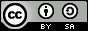 Overview
Value of standard structures of articles 
The IMRAD structure
Some other structures
Exercise
[Speaker Notes: Suggestions:
- Note the topics that the module will address.
- Note the module’s aim. (Feel free, of course, to frame it in the way that the group is likely to find most relevant.)]
Standard Structures: The Norm
In most fields and journals: a standard structure for journal articles
Standard structure = the same main sections in each article reporting new research
Why is it useful to have a standard structure?
[Speaker Notes: Note the existence of standard structures for journal articles. Present the ideas in the first two bullet points.
Ask the group why it is useful to have a standard structure for journal articles reporting research. Perhaps have pairs of participants discuss this question and then open up discussion to the full group. Some points to make if participants do not make them are the following: (1) A standard structure helps readers know where to look for which information. (2) A standard structure makes writing easier, as the author has guidance in organizing the article. (3) A standard structure helps ensure that all the needed information is included.]
A Common Structure: IMRAD
Introduction:	What was the question?
Methods:	How did you try to answer it?
Results:	What did you find?
(And)
Discussion:	What does it mean?
25/09/2016
4
[Speaker Notes: Note that many journals, especially in the sciences and related fields, use the IMRAD format or a variation of it. Using the material on the slide, state the main sections of an IMRAD article and the question that each addresses.
At this point, it can be helpful to show an article in IMRAD format and point out the various sections. (Commonly, each section has a heading identifying it. The introduction, however, might not have such a heading, as its identity tends to be obvious because of its location.) One possibility is to follow this slide with a slide containing links to one or more articles in the IMRAD format. If Internet will not or might not be available, slides containing images of parts of a journal article can be a good alternative.]
A More Complete View
(Title)
(Authors)
(Abstract)
Introduction:	What was the question?
Methods:	How did you try to answer it?
Results:	What did you find?
(And)
Discussion:	What does it mean?
(Acknowledgments)
(References)
25/09/2016
5
[Speaker Notes: Note that IMRAD articles also contain other parts, as shown in the slide.
If later sections of the workshop or course will discuss writing various parts of an article, now can be a good time to say so.]
Some Other Article Structures
IRDaM (with methods section at end)
IMRDRD . . . (with a combined results and discussion section)
Essay format, with headings (if any) chosen by author
Other
25/09/2016
6
[Speaker Notes: Note the article structures listed on this slide. For each, ask the participants whether they have encountered articles in them.
Ask the participants whether they have encountered journal articles in any other structures and, if so, what the structures were.  If you know of other structures for journal articles presenting research, perhaps note them as well. 
Perhaps note that some types of journal articles other than usual reports of original research (for example, review articles, case reports, and editorials) tend to have different structures.]
Discussion Question
In your field, what is the most common structure of articles reporting research?
25/09/2016
7
[Speaker Notes: Ask each participant to each identify which structure is most common for articles reporting research in his or her field.
This exercise can work well in the pyramid format: For example, groups of two or three participants can discuss their answers with each other, then pairs of small groups can share their answers with each other, and then the full group can be surveyed.]
Note
People read sections of articles in various orders.  Papers should be written accordingly.
[Speaker Notes: Ask the participants in what order they tend to read the sections of a journal article. Some points that are likely to emerge, and that can be worth emphasizing, are the following: (1) Different people read the sections of a journal article in different orders. (2) The same person may read the sections of different articles in different orders, depending on factors such as how familiar the person is with the topic and what main type of information the person is seeking from the article.
Ask what the fact that the parts of an article may be read in different orders implies about how a paper should be written. If the following point doesn’t emerge from the discussion, make it: A paper should be written such that each part (including each table and figure) is understandable without reading previous parts.]
Exercise
Look at the journal article that you brought or that was provided to you.
Notice how it is structured, and describe its structure to the others in your group.
If you have questions, be ready to ask them.
25/09/2016
9
In Conclusion
Questions and answers
Wrap-up
25/09/2016
10
[Speaker Notes: If time permits, include a question-and-answer session before ending.
Perhaps do one or both of the following:
Have participants note points to remember.
Summarize the session.
If later parts of the workshop or course will provide advice on writing the various parts of a journal article, note that fact.
Perhaps encourage group members to share points from this session with others.]
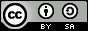 This work is licensed under a Creative Commons Attribution ShareAlike 4.0 International licence.
25/09/2016
11
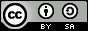 [Speaker Notes: You are free to:
Share — copy and redistribute the material in any medium or format 
Adapt — remix, transform, and build upon the material for any purpose, even commercially. 
The licensor cannot revoke these freedoms as long as you follow the license terms.
Under the following terms:
Attribution — You must give appropriate credit, provide a link to the license, and indicate if changes were made. You may do so in any reasonable manner, but not in any way that suggests the licensor endorses you or your use. 
ShareAlike — If you remix, transform, or build upon the material, you must distribute your contributions under the same license as the original. 
No additional restrictions — You may not apply legal terms or technological measures that legally restrict others from doing anything the license permits. 
Notices: 
You do not have to comply with the license for elements of the material in the public domain or where your use is permitted by an applicable exception or limitation. 
No warranties are given. The license may not give you all of the permissions necessary for your intended use. For example, other rights such as publicity, privacy, or moral rights may limit how you use the material. 

https://creativecommons.org/licenses/by-sa/4.0/]